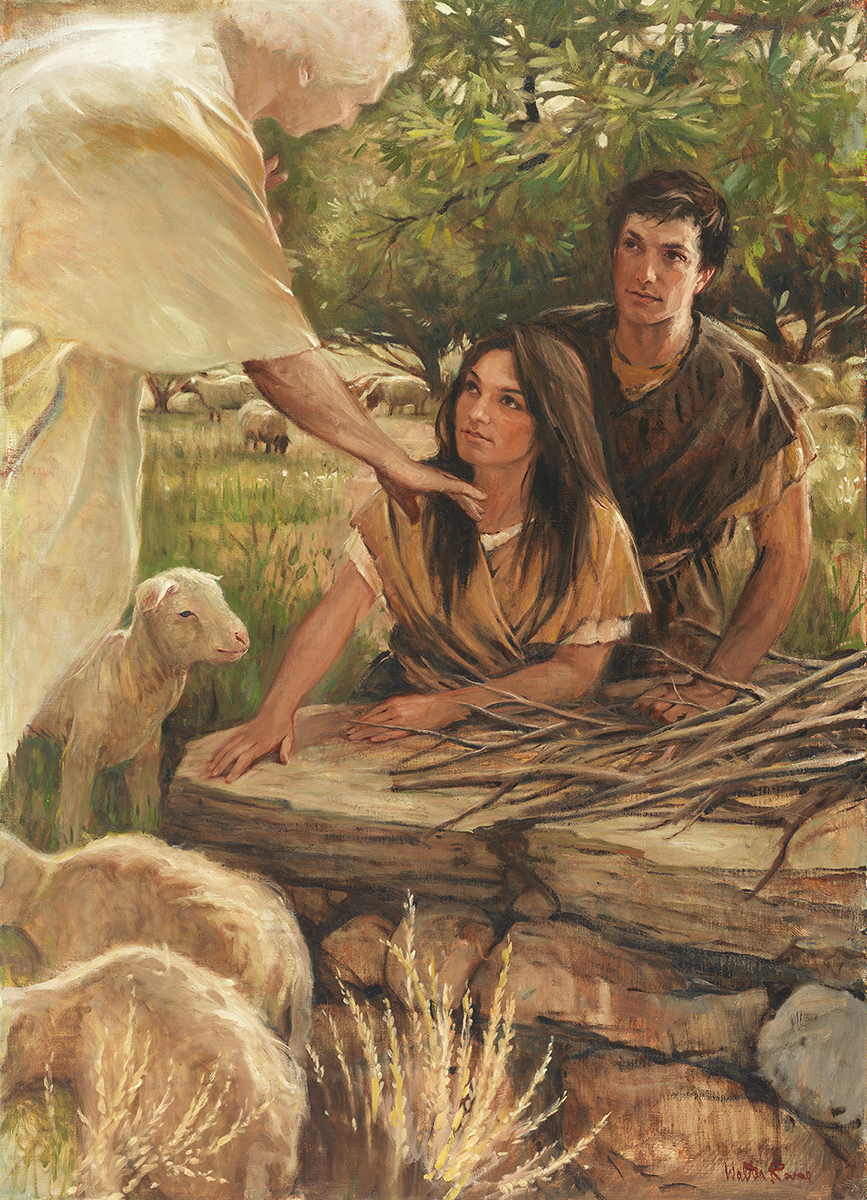 SEMINARY
Old Testament
LESSON 56
Exodus 21–24
LESSON 56
Exodus 21-23
“The Lord reveals additional 
laws to Moses”
LESSON 56
Two men became angry at one another and began to fight. One of them was severely injured in the fight and will be confined to bed for several weeks. What responsibility does the other man have toward the injured man?
A boy borrowed a donkey, and then someone stole the donkey from him. Is the boy financially responsible for the donkey? Does the boy need to compensate the owner of the donkey for the loss?
A woman has been treated very poorly by her neighbors for several years. They often ridicule her and her family. One day she discovers a cow belonging to one of her neighbors wandering by itself in the road. What should the woman do?
How might knowing these punishments have been helpful to the children of Israel?
LESSON 56
Exodus 21:23-25
23 And if any mischief follow, then thou shalt give life for life,
24 Eye for eye, tooth for tooth, hand for hand, foot for foot,
25 Burning for burning, wound for wound, stripe for stripe.
Exodus 22:1-6
1 If a man shall steal an ox, or a sheep, and kill it, or sell it; he shall restore five oxen for an ox, and four sheep for a sheep.
2 ¶ If a thief be found breaking up, and be smitten that he die, there shall no blood be shed for him.
3 If the sun be risen upon him, there shall be blood shed for him; for he should make full restitution; if he have nothing, then he shall be sold for his theft.
4 If the theft be certainly found in his hand alive, whether it be ox, or ass, or sheep; he shall restore double.
5 ¶ If a man shall cause a field or vineyard to be eaten, and shall put in his beast, and shall feed in another man’s field; of the best of his own field, and of the best of his own vineyard, shall he make restitution.
6 ¶ If fire break out, and catch in thorns, so that the stacks of corn, or the standing corn, or the field, be consumed therewith; he that kindled the fire shall surely make restitution.
LESSON 56
What did the Lord require the children of Israel to do after they committed one of these sins?
What does it mean to “make restitution” (verse 5)?
What principle can we learn from these verses about what we need to do when we violate the laws of God?
If we violate the laws of God and offend others, then He requires us to make restitution.
What are some examples of situations in which it might be difficult to make restitution?
What should a person do in these types of situations?
LESSON 56
“Sometimes you cannot give back what you have taken because you don’t have it to give. If you have caused others to suffer unbearably—defiled someone’s virtue, for example—it is not within your power to give it back.
“… Perhaps the damage was so severe that you cannot fix it no matter how desperately you want to.
“… Fixing that which you broke and you cannot fix is the very purpose of the atonement of Christ.
“When your desire is firm and you are willing to pay the ‘uttermost farthing’ [Matthew 5:25–26], the law of restitution is suspended. Your obligation is transferred to the Lord. He will settle your accounts” (Boyd K. Packer, “The Brilliant Morning of Forgiveness,” Ensign, Nov. 1995, 19–20).
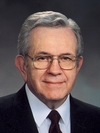 President
Boyd K. Packer
LESSON 56
Exodus 24
“Moses helps his people to enter into a 
covenant with God”
LESSON 56
What had the Lord done to prepare Israel to enter into a covenant with Him?
How was the Israelites’ preparation like the ways in which a person might prepare today to enter into the covenant of baptism?
Exodus 24:6-8
6 And Moses took half of the blood, and put it in basins; and half of the blood he sprinkled on the altar.
7 And he took the book of the covenant, and read in the audience of the people: and they said, All that the Lord hath said will we do, and be obedient.
8 And Moses took the blood, and sprinkled it on the people, and said, Behold the blood of the covenant, which the Lord hath made with you concerning all these words.
What did Moses do to help the children of Israel formally enter into a covenant with God?
LESSON 56
What may the blood sprinkled on the altar represent?
The blood of Jesus Christ, which He shed for us
What do you think the sprinkling of blood upon the people symbolized?
This act symbolized that the people could receive the blessings of the Atonement of Jesus Christ through the covenant they had made.
What can we learn from this event about the blessings we receive as we make and keep covenants with the Lord?
Making and keeping covenants with the Lord helps us qualify to fully receive the blessings of the Atonement of Jesus Christ.
What are the blessings of the Atonement of Jesus Christ?
LESSON 56
“Most of us clearly understand that the Atonement is for sinners. I am not so sure, however, that we know and understand that the Atonement is also for saints—for good men and women who are obedient, worthy, and conscientious and who are striving to become better and serve more faithfully. We may mistakenly believe we must make the journey from good to better and become a saint all by ourselves. …
“The gospel of the Savior is not simply about avoiding bad in our lives; it also is essentially about doing and becoming good. And the Atonement provides help for us to overcome and avoid bad and to do and become good. …
“The enabling power of the Atonement of Christ strengthens us to do things we could never do on our own” (David A. Bednar, “The Atonement and the Journey of Mortality,” Ensign, Apr. 2012, 42, 46).
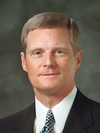 Elder 
David A. Bednar
How can the Savior’s Atonement bless our lives?
How can making and keeping covenants with the Lord help us qualify to receive all of the blessings of the Savior’s Atonement?
LESSON 56
Exodus 24:9-11
9 ¶ Then went up Moses, and Aaron, Nadab, and Abihu, and seventy of the elders of Israel:
10 And they saw the God of Israel: and there was under his feet as it were a paved work of a sapphire stone, and as it were the body of heaven in his clearness.
11 And upon the nobles of the children of Israel he laid not his hand: also they saw God, and did eat and drink.